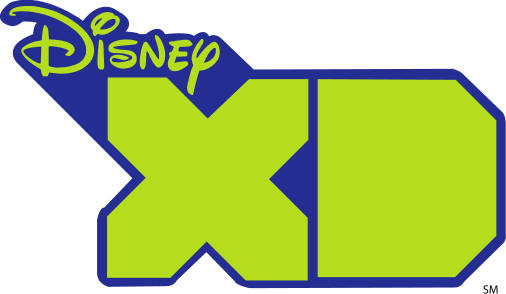 Lab rat
Adam bre cheas
The adam has a storng powers cheas super abilities bre has fast speed
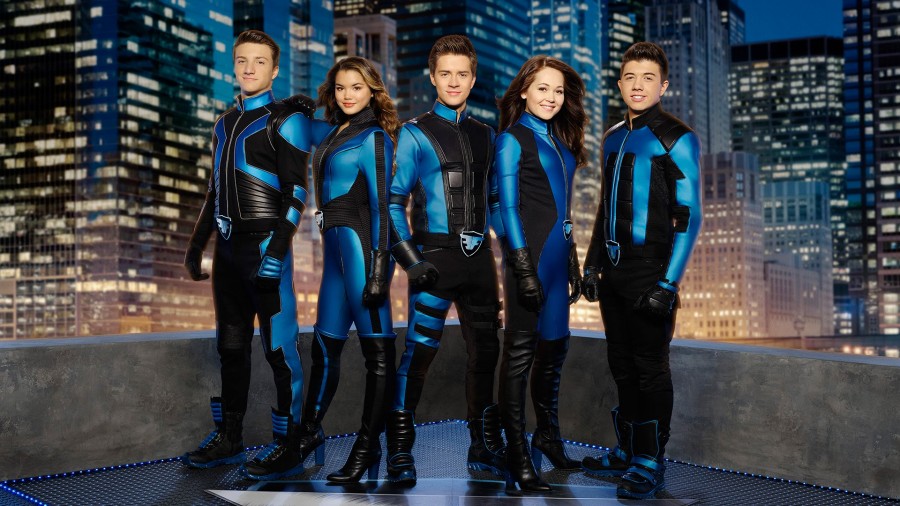 Choice 1
Choice 1 Go fight Krane
Choice 2 Run away!
Go fight
Run away